Global Grants Training

District 5470 March 2025

Melanie Phelps

District 5470 Global Grants Chair
melaniephe@aol.com
719-252-1789
Celebration on New Water System - Nicaragua
Elements of Successful Humanitarian Projects
Align with an area of focus
Include active community and Rotarian participation
Have long-term, sustainable benefits
Have measurable results
Have a budget of at least $30,000
[Speaker Notes: TRF requirements for GGs are extensive, but, TRF considers these 5 elements particularly important.
Next several slides help to explain these requirements]
Areas of Focus for Humanitarian Projects
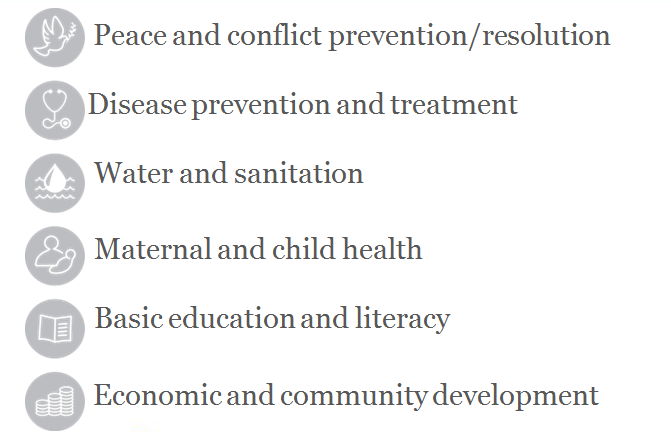 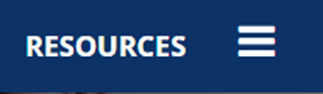 [Speaker Notes: The principal goals of all GGs must align with one of these Areas of Focus. 
These 6 areas are quite inclusive. 
However, it did deny an application to provide playground equipment for pre-school children
Do not pick 2 areas.
Environment will be added in July]
New Area of Focus:

Supporting the Environment.

Over $18 million in funding spent on

 environmental programs in the past 

5 years – The Rotary Foundation.
Area of Focus:
          BASIC EDUCATION AND LITERACY
Statement of Purpose and Goals

Strengthen capacity of communities to provide basic education
Increase adult literacy
Reduce gender disparity in education
Support teacher training
Projects that do NOT qualify

Equipment only projects
Projects  that are not sustainable
[Speaker Notes: Supplying books, computers, desks, lab supplies, OK
Encourage more girls to stay in school, become teachers, take science curriculum
teacher training workshops

Need to include training...
Teacher training is sustainable because this activity is irreversible.]
Elements of Successful Humanitarian Projects
1.  Align with An Area of Focus

2. Rotarian Participation

3. Community Participation

4.  Long Term, Sustainable Results

5.Measurable Results

6. Funding
Elements of Successful Humanitarian Projects
1.  Rotarian Participation

International Partner Club

Host Partner Club

	Each club must have 1 Primary Contact and 2 
                     Secondary Contacts

	Other clubs may contribute financial support
[Speaker Notes: Promoting a culture of working together seems to be as important as the actual project.
Consider this as you are preparing an application.
International Partner usually provides most of the money.
	May include several other clubs (2,3,4...100!)
	Other clubs may be in our district or in other districts ) countries.
	My club has contributed to a project started in Vienna, Austria to dig a well in Niger.
Host Partner is located in receiving country
	Usually manage the project and money, but this is not required
 	Ex Senegal I and IV]
Elements of Successful Humanitarian Projects
2.  Community Participation

Learn about your community
Assess community needs

File for Community Assessment on Grant Resources page on MyRotary Website under Apply for A Grant.
[Speaker Notes: New requirements emphasize working with the community to determine their needs and how best to meet these needs.
Obviously important. 
Reality: Must balance what they think they need with what we (and Host Club) think they need. ex. Oscilloscope, tomato paste, toilets
TRF system is not clear...No place to submit Community Assessment Results document. Be very clear in the application, especially in Step 10, that you (or Host Club) have involved the community. You can use District Grant to travel for assessment.

 Choose Grant Center in the Apply for Grants folder, which is under the
Take Action folder .]
Elements of Successful Humanitarian Projects
3.  Long term, sustainable benefits.

Benefits must continue beyond the end of the grant


PDF File:  Six Steps to Sustainability found on 
MyRotary under Apply for a Grant.
[Speaker Notes: Water projects set up local committee to collect small fee that will be used for repairs.
Teacher training lasts.
Small equipment may be disposable. 
I say we provide 3 years of chemicals. Parents or schools will replace the chemicals.
Wheel chairs need little or no repair. Train staff to lubricate wheel chairs.]
Elements of Successful Humanitarian Projects
4.  Have measurable results.

Example:  WASH Project to get Clean Water and Sanitation – How many people are impacted?  How many households will have running water and a latrine?
[Speaker Notes: TRF requires measurements, but is quite flexible.
The number of teachers enrolled in a workshop.
The number of experiments/demonstrations they do during a semester.
Provide written statements from teachers and students.
Measuring long term results for education is impossible.]
Elements of Successful Humanitarian Projects
5.  Funding
District Designated Funds DDF fund 1.25:1 
            TRF matches DDF 0.8:1
Have a budget of at least $30,000
International Partner Club                      $7,000                  
Another club in our district                     $3,000                  
District Designated Funds (DDF)           $12,500                  TRF  $10,000  

Total Budget                      $32,500   

Max DDF on any one grant from our district = $30,000
Global Grant Calculator on MyRotary Grants Website.
[Speaker Notes: 30K can come from any combination of club funds, DDF and TRF (World fund).
TRF will match DDF 1::

The amount that it contributes depends on club donations and DDF

Our GG Committee matches club donations 1:1.25 up to $20,000]
Elements of Successful Humanitarian Projects
Project involving clubs in 2 districts
TRF matches DDF 0.8:1
International Partner Club (our district)             $7,000
2nd club in our district                                           $3,000
District Designated Funds (DDF)                         $12,500       TRF   $10,000   
3rd club in district x                                                $2,000
DDF from District x                                                 $2,000       TRF    $1,600

Total Budget                      $38,100  

Max DDF from our district = $25,000
Apply for DDF
Send application to our Global Grants Committee.
                     melaniephe@aol.com

Before “Locking” the grant application.
MSWord file available from District website:


https://portal.clubrunner.ca./50015/SitePage/Global -Grants

Global Grants Committee will review  and vote on your request 
for District Designated 
Funds –   DDF
:
[Speaker Notes: Rational: to distribute DDF fairly; To be sure that DDF is available when the application is approved
Application cannot be changed after it has been locked by the 2 Primary Contacts. Particularly important for Financial page.
Need more details translated for applications in foreign languages.
	Download the application and use Google Translate]
Life Cycle of a Global Grant
Draft:  Rotary members plan a project and build their grant application online.  Apply for DDF – District Designated Funds.
Authorization: Club and District leaders review the application and authorize funding.
Submitted: The grant’s planners submit the application to The Rotary Foundation.
Approved:   If the grant is approved, TRF issues payment.
Completion:  Members carry out the project, reporting to the Foundation annually, until the work is completed and a final report is submitted.
Global Grants Training District 5470
Road map for applying for a Global Grant:
           https://portal.clubrunner/ca/50015/SitePage/global-grants

Most of the information needed to write and carry out a Global Grant can be found at:

               https://my.rotary.org/en/

When you log in, you will see the screen for 
                   The Grant Center.  
You will need to create an account to log in.
[Speaker Notes: Road map provides a guide for navigating the TRF website for grant information
	and information specific to our district
May need to set up a MY ROTARY account
22 files in RESOURCES has all of the information]
http:  myrotary.org/en/user
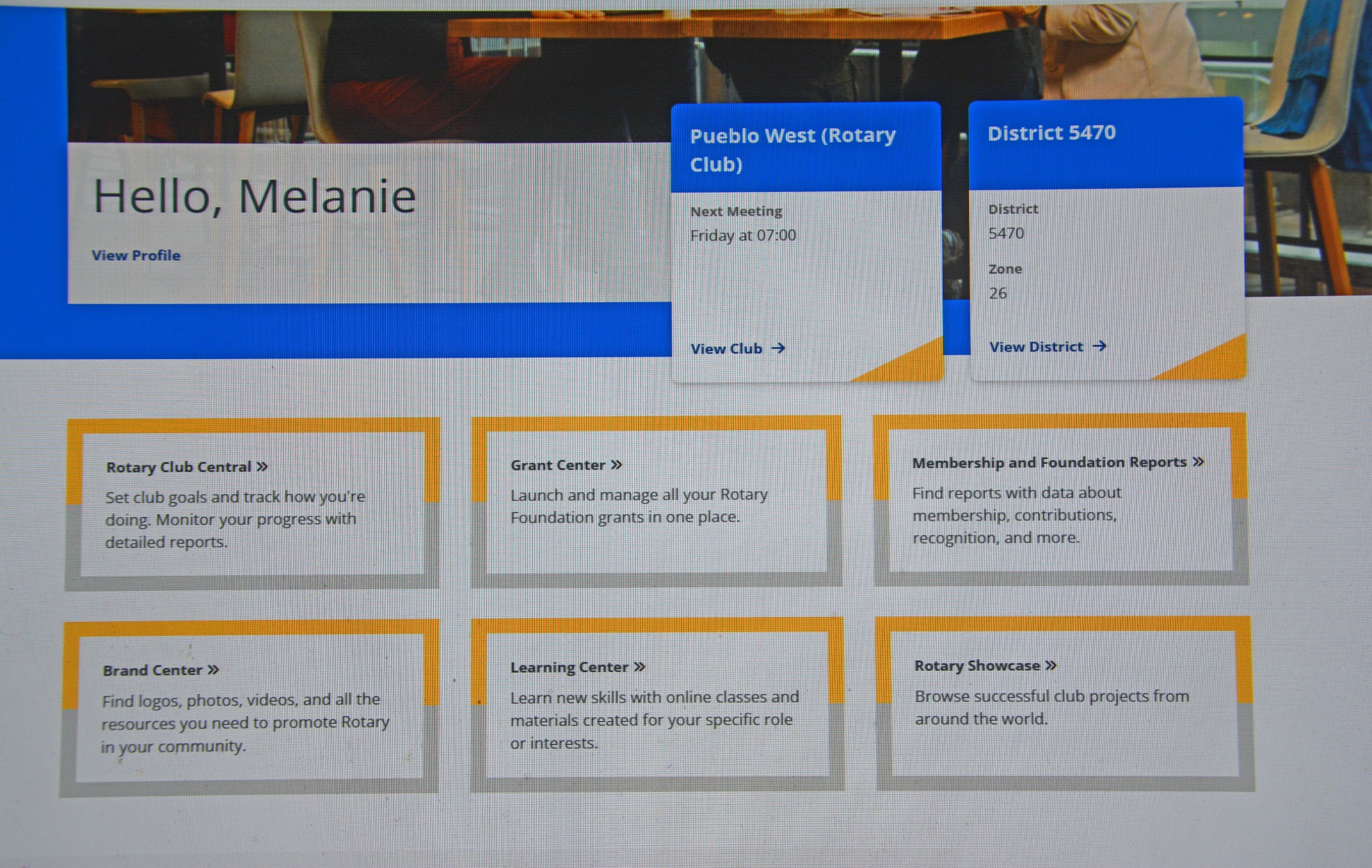 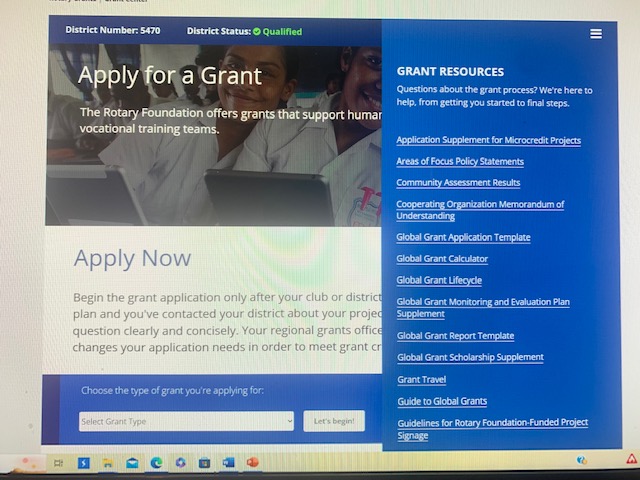 Guide to Global Grants – http://grant.rotary.org/s_main.jsp?lang=1
CONTENTS
 
INTRODUCTION                                                                                     4
 
1 MAKE A SUSTAINABLE IMPACT                                                        8
 
2 PARTNER TO MAXIMIZE YOUR IMPACT                                          14
 
3 PLAN YOUR GLOBAL GRANT-FUNDED PROJECT                           17
 
4 APPLY FOR A GLOBAL GRANT                                                         24
 
5 IMPLEMENT, MONITOR, AND EVALUATE
   YOUR PROJECT                                                                                 28
 
6 REPORT YOUR PROGRESS AND OUTCOME                                  35
[Speaker Notes: Of the 21 files, one must read this one]
Clubs Must be Qualified to Participate in Grants
Two parts to Qualification

Attend a grant management seminar

Complete the club memorandum of understanding (MOU).
https://portal.clubrunner.ca/50015
Go to Site Pages
FORM - CLUB M.O.U.

Both steps must be completed each year

Grant management seminar can be renewed on-line 
https://portal.clubrunner.ca/50015
Scroll down left side to Site Pages.  Click on District 5470 Grant Management Training.  Open:  Rotary Foundation Grant Management Training Test
[Speaker Notes: A club is “Qualified” if one member is “Qualified”.
Return Club MOU to district Foundation Chair...David Wood]
Terms and Conditions.....
Page 3:  Global Grants  do Not fund:

Excessive support for any one community
Purchase, construction or remodeling of buildings
Fundraising activities
Activities for which the expense has already been incurred
Activities primarily implemented by an organization other than Rotary
Multiple unrelated projects under one grant
and more...
Finding a Host Club and Project
Rebekah Kiser’s  International Service Newsletter 
      https://portal.clubrunner.ca/50015/sitepage
           Click on Archive: D-5470 International Service Newsletters

Also on District 5470 Webpage.  Site Pages: 

	District 5470 Clubs Seeking Project Partner

               Other District Clubs Seeking Project Partners
                
TRF Project Fairs (Search Rotary Project Fairs)
Support a Global Grant Managed by Another Club
Many clubs in the same district or in different districts 
can join to support a global grant.

Only one club will be the International Partner.

One member of the International Partner Club will be 
the Primary Contact for the project.
GG 2351451 Guatemala Literacy Project  2024
              International Partner Club – Downey Club District 5280


4 clubs in District 5470 contributed to GLP.   DDF 2024 = $12,200
Would You Like to See a Global Grant Application?
https://my.rotary.org/en/

Take Action...Apply for Grants..
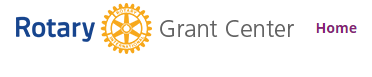 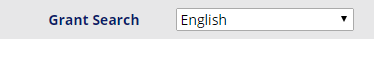 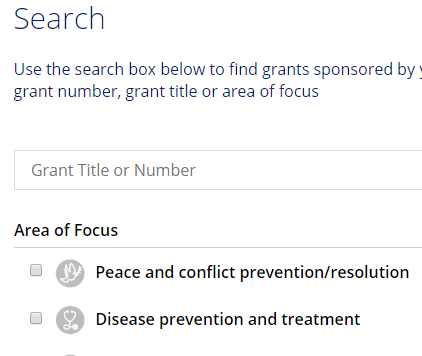 GG2014920 El Paraiso 
Nicaragua WASH Project

Or email me for a pdf copy.
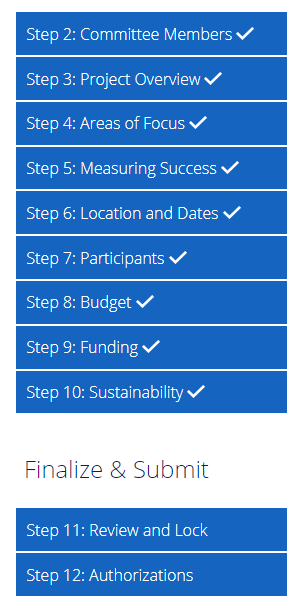 Authorization and Locking an Application
Primary Contacts cannot edit an application after they have locked it
Apply for DDF before locking an application
2024-2025 Rotary District 5470 DDF Requests
Global Grants Committee
Melanie Phelps          Pueblo West                                   melaniephe@aol.com
Dick Dangler              Edwards                                          rdangler@hotmail.com
Reggie O’Obrien	    Vail		                            regina.obrien.pchn@gmail.com  
Sandy Lowell              Glenwood Springs Sunrise            slowell3@gmail.com
Peter Jeschofnig        Glenwood Springs                         pjeschofnig@gmail.com
Walter Duhaime         Durango Daybreak                       wduhaime@gmail.com

We are looking for new members for the Global Grants Committee.  If you are interested in serving with us, please contact Melanie   719-252-1789
Responsibilities

Promote Global Grants
Review requests for District Designated Funds (DDF),
Vote on them and send our recommendation to 
District 5470 
Suggest ways to strengthen applications